Webb CM, Collins P
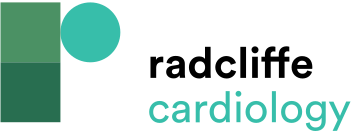 Figure 1: Cardiovascular (CV) effects of Low Testosterone&lt;br /&gt;&#10;Levels in Men
Citation: European Cardiology Review 2017;12(2):83–7
https://doi.org/10.15420/ecr.2017:21:1
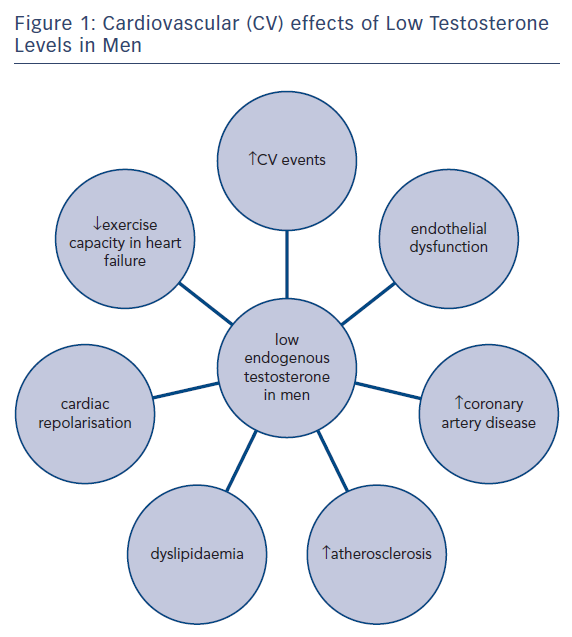